전근대 (근세 시대: 도쿠가와 시대)일본 사회의 특징
과 목 명 : 일본 근현대사 
강의시간 : 화요일 1교시수요일 2,3교시 
담당교수 : 최장근 교수님
1조 조장 : 조은선(20502820-프랑스어프랑스 어학과-PPT,자료조사,자료정리)
1조 조원 : 여천천(20850682-통신공학과-PPT중국어번역)
           왕한평(20850116-무역학과- PPT중국어번역)
          서지호(20934692-통신공학과 -PPT중국어번역))
          이민정(20880458-일본어일본어학 과-자료조사,자료정리)
발표일 : 2011년 09월 21일
일본근현대사- 에도시대 의 특징
전근대(근세 시대 : 도쿠가와 시대) 일본사회의 특징
[Speaker Notes: 1.근세의 시작
2.근세시대의 사회 경제적 변용
3.근세시대의 문화
4.도쿠가와 체제의 전복
5.참고자료]
1. 근세 시대의 시작
1. 근세 시대의 시작-도쿠가와 정치체제의 수립
도쿠가와 이에야스 파
이시다 미쓰나리 파
세키가하라 전투
천하통일의 3주자
오다 노부나가
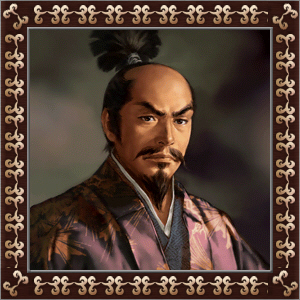 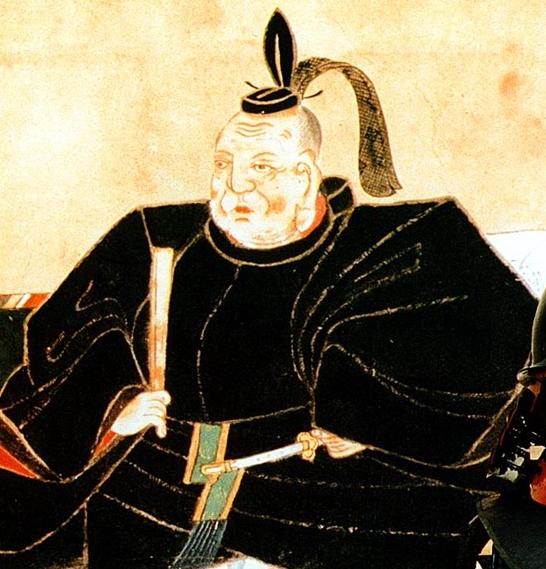 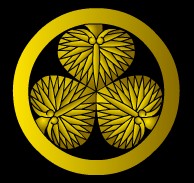 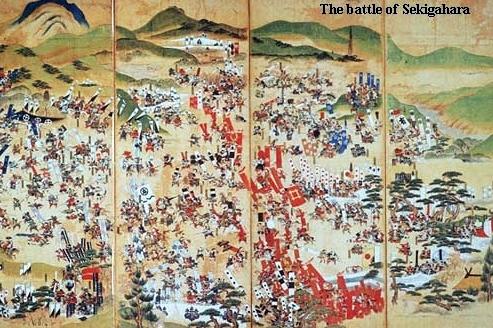 勝
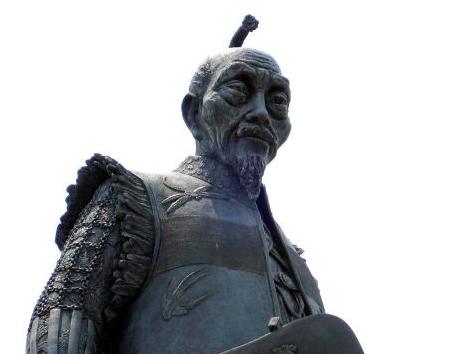 도요토미 히데요시
1-1 도쿠가와 정치체제의 수립
토쿠가와 시대[1603~1867]
막번체제의 성립




사농공상-엄격한 신분제도
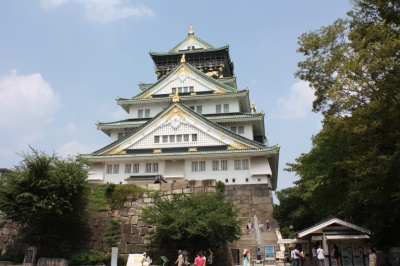 1-2도쿠가와 가문과 다이묘
도쿠가와 막부-






다이묘-약 150명 정도의 도쿠가와 가문의 후원으로 지위를 얻음
1-3 도쿠가와막부의 정책
1.다이묘
2.천황제
1-3 도쿠가와 막부의 정책
3.사무라이
4.중앙집권을 위한 제도적 장치
1-4 근세시대의 대외관계
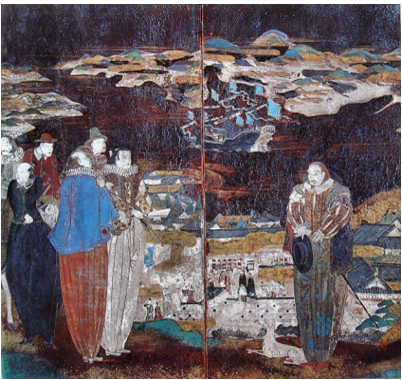 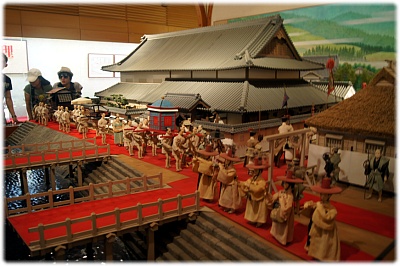 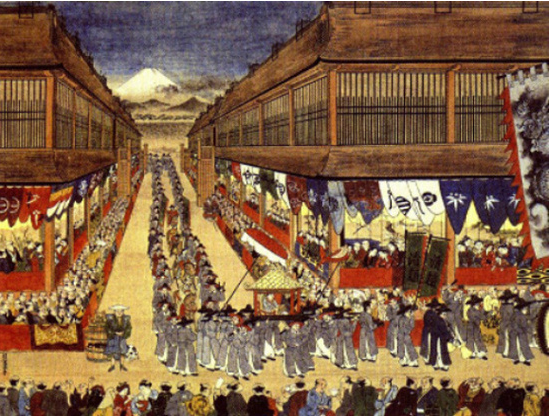 쇄국정책
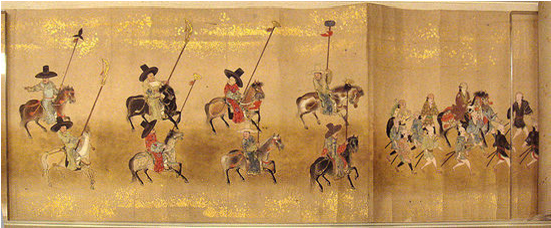 나가사키 – 네델란드
   쓰시마    - 한국
  오키나와  - 중국
무역제한
http://tvpot.daum.net/clip/ClipView.do?clipid=28315035
기독교의 전파를 막기 위하여   쇄국정책은 200년 이상 지속됨
2.근세시대의 사회경제적 변용
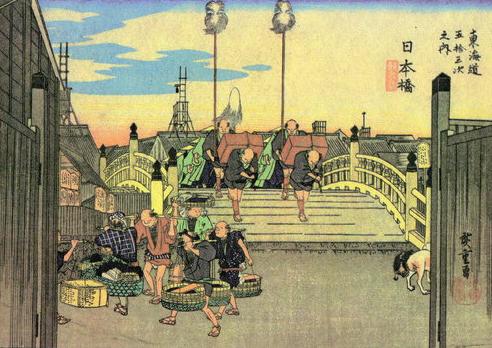 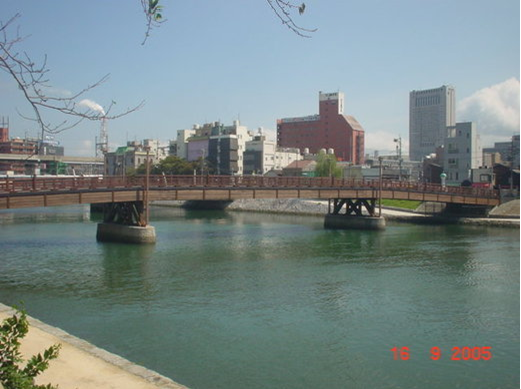 20세기 후반, 세계에서 가장 붐비는 도시 중 하나가 된 도쿄 주택가 보다도 
인구밀도가 더 높았음 
에도 : 인구 100만의 세계최대의 도시
3.근세시대의 문화와 후기 정신세계
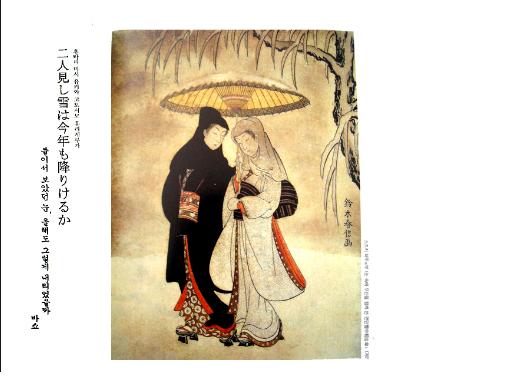 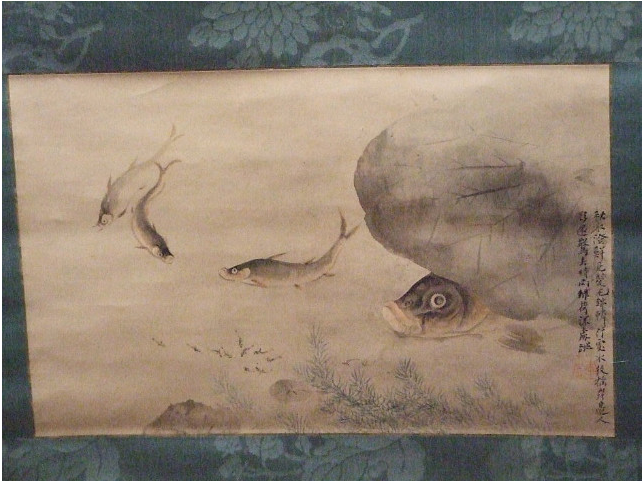 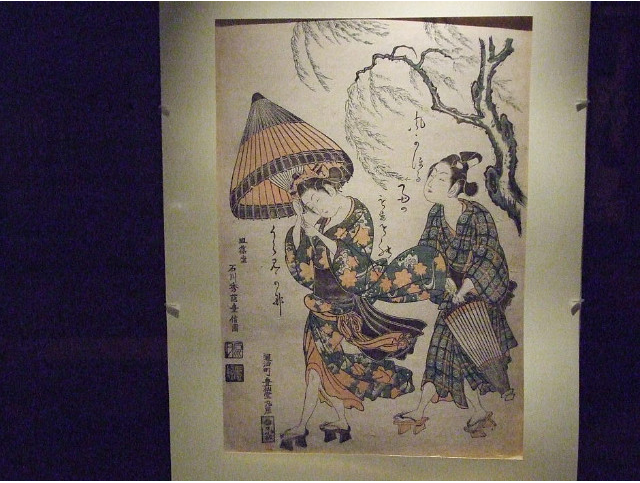 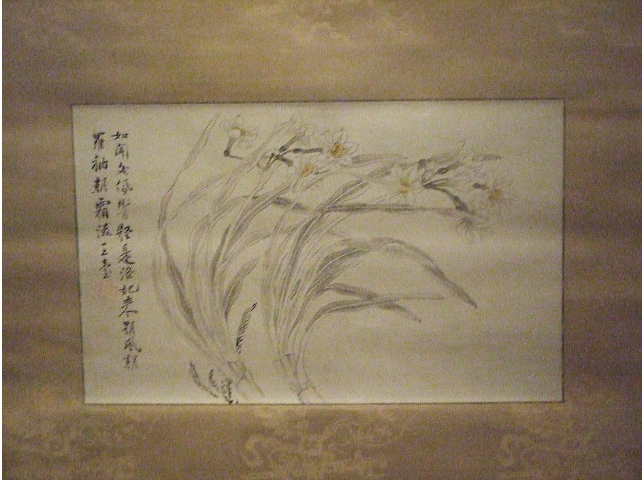 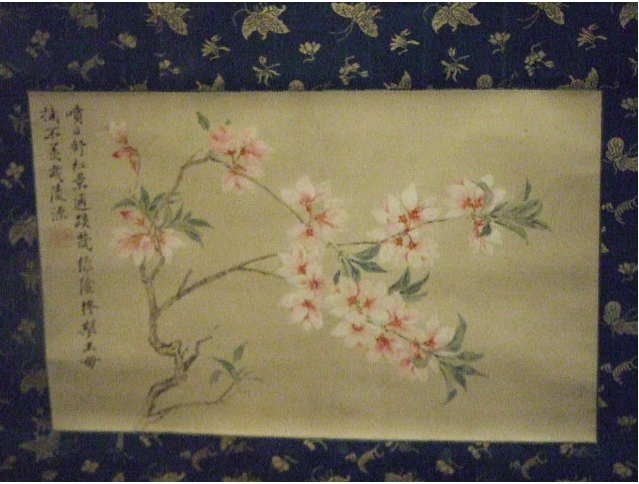 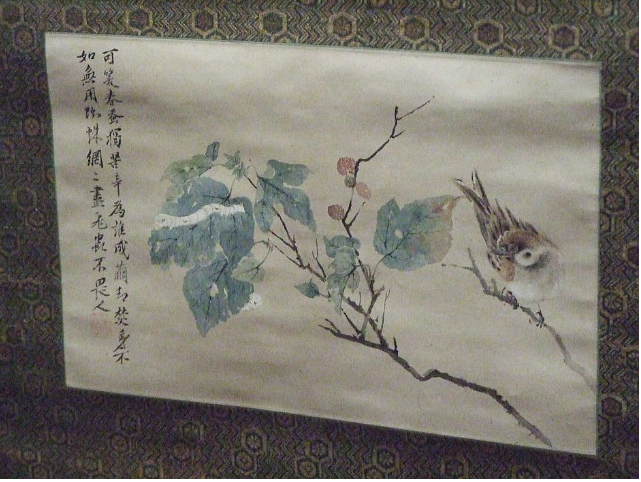 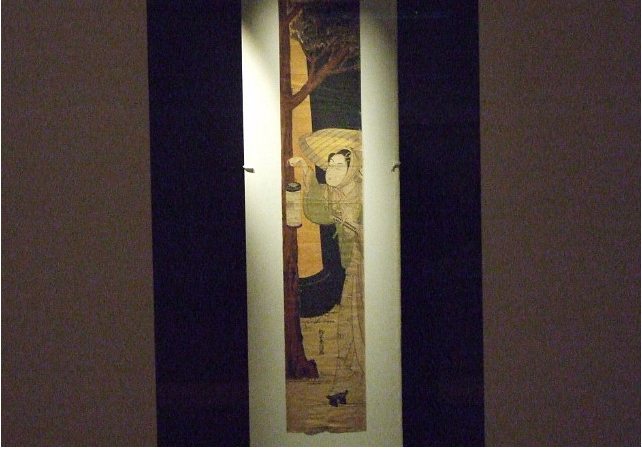 1) 근세시대의 문화
2) 근세시대 후기 정신세계
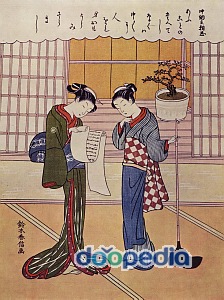 3.근세시대 문화와 후기정신세계
 2).후기 정신 세계
도쿠가와 정권의 이데올로기적 기반
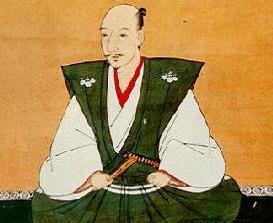 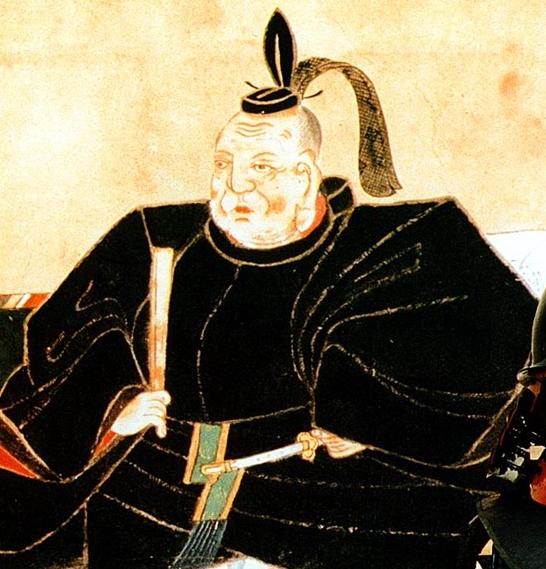 세속적, 종교적 상징과 사상에 입각
                자신들의 권위를 세우려 함
오다노부나가
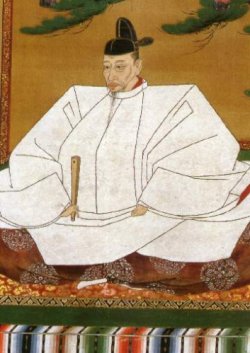 도요토미히데요시
1. 위계질서는 자연스럽고 정당한것

2. 위계적인 사회 내에서 자신의 위치를 받아
    들이고 헌신적으로 봉사하는 것은 큰 덕목

3. 도쿠가와 이에야스는 위대하고 현명한 
   창시자이자 모든 지혜의 원천
* 도쿠가와 막부: 통치자가 개인을 상징적으로 신격화 시킴
                       통치권 강화 
                       종교적,세속적 전통에 대한 철학적 주장을 통해 정당성 확보
3.근세시대 문화와 후기 정신 세계
2)후기 정신세계
문화적 다양성과 모순
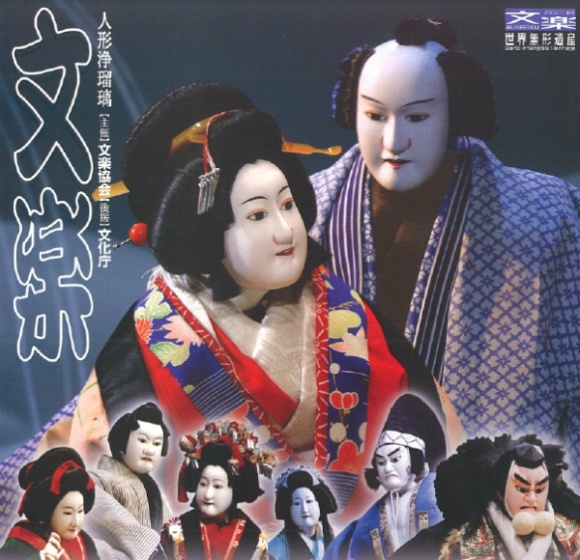 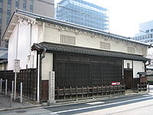 오사카와 그 인근에서 서민들이 후원하는 몇몇 교육기관 등장
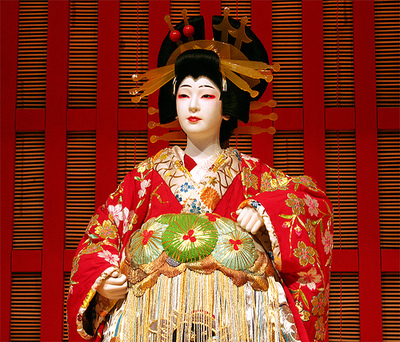 가장 중요한 기관: 상인들이 설립한 가이토쿠도
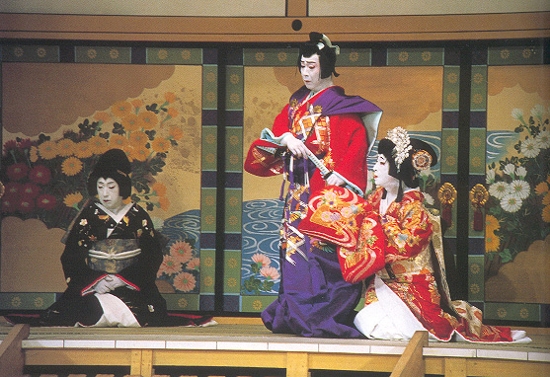 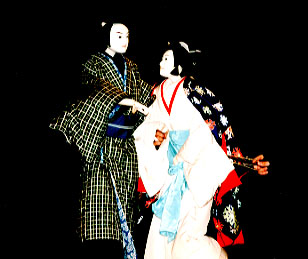 데키주쿠
*도쿠가와시대의 도시: 서민과 악당의 삶을 찬미,
                                기성체제의 도덕군자를 은근히 비꼬는 소설,시,회화가 꽃핌
에도, 오사카의 외곽 유흥구에서 발생
매춘의 호객행위를 하기 위해 만들어짐
일본 연극 문화를 대표하는 가부키, 분라쿠  등이 생겨남
3.근세시대 문화와 후기 정신 세계
2)후기 정신세계
문화적 다양성과 모순
사무라이들이 너무 매춘에 빠지고 하게 되어 퇴폐되고 쇄퇴, 경제적 위협을 가져옴
검약령을 내림
오늘날의 일본의 근검절약을 
도덕성과 연관시키는 문화와 관련
이러한 사태를 잠재우기 위해 가부키의 상영 횟수를 줄이거나, 금지 혹은 주제를 제한하기도 함
1700년대에 사회가 위기에 봉착했다는 인식이 깊어짐, 불만고조
‘
“다이묘의 솜씨”라는 표현은 모욕이 됨
3.근세시대 문화와 후기 정신 세계
2)후기 정신세계
개혁,비판,반정사상
1700년 초부터 만성적인 부채에 시달림,
정권이 재정적인 면 뿐만 아니라 도덕적인 면에서도 위기에 봉착
각 조치의 시행기간은 갈수록 짧아짐
어떠한 개혁도 지속적인 영향을 미치진 못함
1700년대 초에도 상업과 교육의 확산은 점차 도시의 식자층인
상인 및 교양있는 부농들 사이의 유대를 촉진
4. 도쿠가와 체제의 전복
4.도쿠가와 체제의 전복
2)서양열강의 침략과 불평등조약
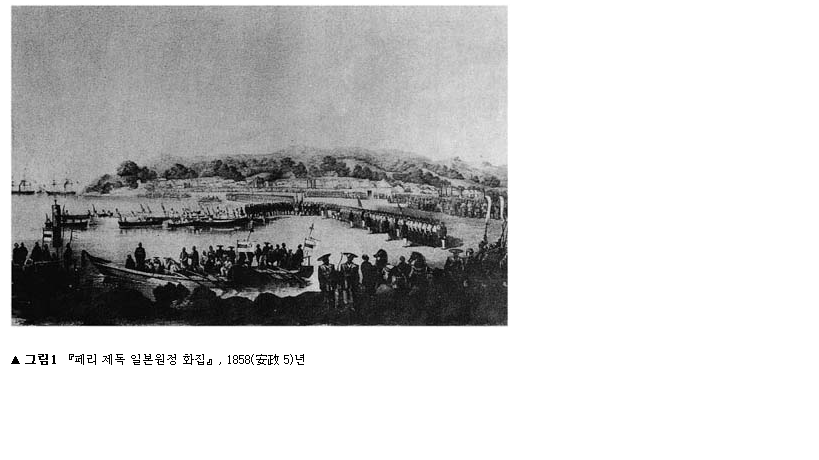 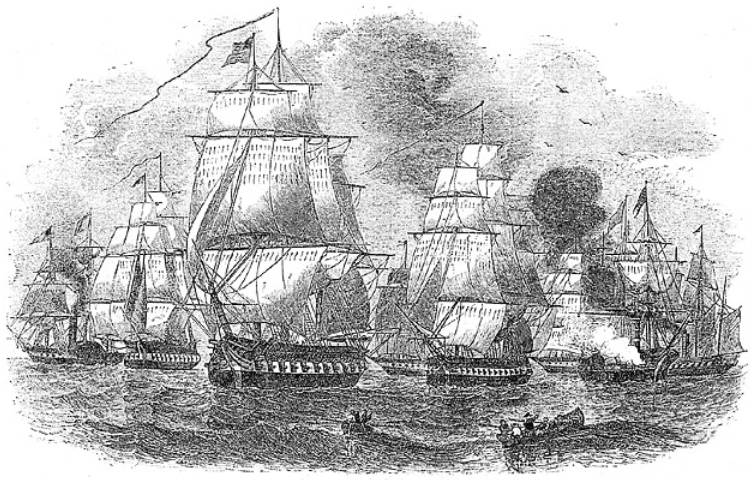 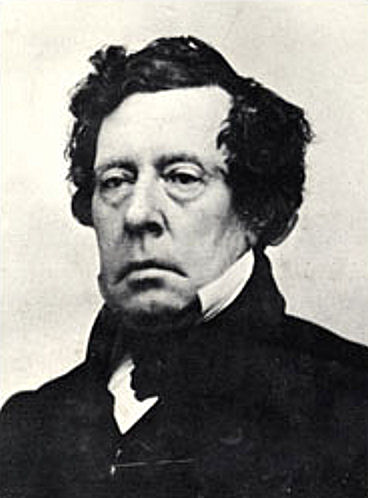 아편전쟁. 아편문제로 청나라와 영국간의 전쟁 (1840~1842)
英
새로운 무역항을 개방 할 것,
영국이 정한 관세율을 중국이 받아 들릴 것을 강요
외세의 압력(러시아,미국  등)에 막부가 여러 방식으로 대응
막부체제 약화
우국지사들 사이에 싹트고 있던 국민의식 고취
日
서양의 끊임없는(미국의 동인도함대 사령관 “페리”) 협박으로 8개의 항구 개방
불평등 조약으로  일본이 관세 자주권,
 조약에 명시된 항구에 대한 사법권을 포기
4. 도쿠가와 체제의 전복
 3)반막부파((討幕派)와 봉기
새로 체결된 통상조약&이에 따른 개항      즉각 상당한 경제적 파급 효과를 가져옴
1860년 막부: 재정적 출혈을 막아보고자 금화 가치 절하      국제시세에 맞춤
통화량을 팽창시켜 심각한 인플레이션을 초래
1866년:  에도, 오사카에서는 대규모 식량파동이 일어남
미곡상 수백 군데를 파괴
생사 생산자들의 동요가 극에 달함
에도 부슈지역 에서는 농민과 생사 생산자들이 일주일간 폭력시위를 벌임
4. 도쿠가와 체제의 전복
 3)반막부파((討幕派)와 봉기
도쿠가와 막부 
         외세, 반체제적인 다이묘, 급진적인 사무라이로부터 삼중의 위협에 시달림
새로운 도쿠가와 지도부: 합의를 도출하려는 정책을 펼침,
                                  조정과 막부의 제휴
즉, 공무합체를 추구
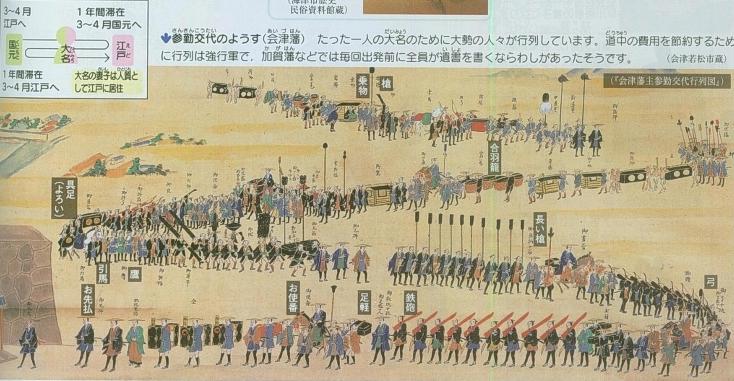 1862년, 참근교대제 폐지 동의
다이묘의 정치활동에 대한 막부의 통제
                                         -  더욱 느슨해짐
다이묘: 국방력을 증강하는데 투자
4. 도쿠가와 체제의 전복
 3)반막부파((討幕派)와 봉기
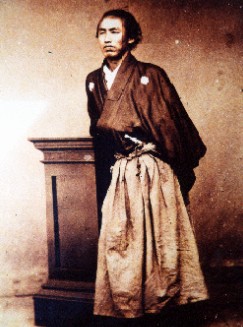 4. 도쿠가와 체제의 전복
 4)막부의 붕괴
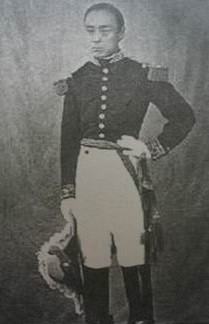 1866년 12월 고메이 천황이 사망하고 이듬해 1월 메이지 천황이 즉위
도쿠가와 요시노부는 막정의 개혁을 추진하고 막부의 권위를 강화하는데 최후의 노력을 기울였다
사쓰마번과 조슈번 12월 9일 무력을 동원
   정변을 일으켜 왕정복고의 대호령을 발포 
   장군 요시노부의 사직을 정식으로 허가하고 
   섭정, 관백 및 막부를 폐지
소어소회의
-700년간 무사정권 끝이났다.
5. 결론 및 참고 자료.
700여년의 무사시대 중 황금시대 에도 막부 시대.
도쿠가와정권의 시작과 도쿠가와 요시노부의 사퇴까지
격변의 시대에 대한 이해.
    -참고자료-
연민수(1998), 『일본사』, 보고사
제임스L.맥클레인(2004), 『서양인이 본 일본 역사 일본 근현대사』, 다락원
앤드루 고든(2005), 『현대 일본의 역사』, 이산
박진우 외(1999), 『일본 근현대사』, 좋은날
일본개항 EBS http://www.mgoon.com/view.htm?id=1737365
감사합니다.